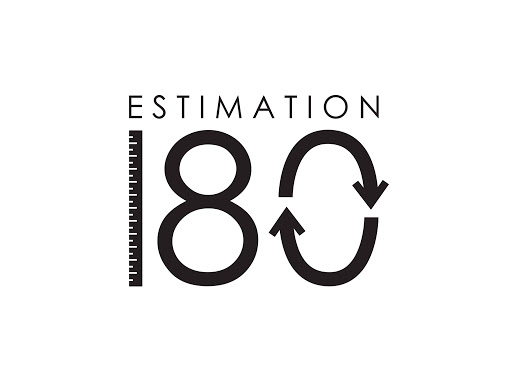 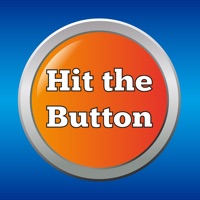 Starters
Today’s estimation.
http://www.estimation180.com/day-45.html
Use Hit the Button to practise times tables and division skills.


https://www.topmarks.co.uk/maths-games/hit-the-button
Problems of the day
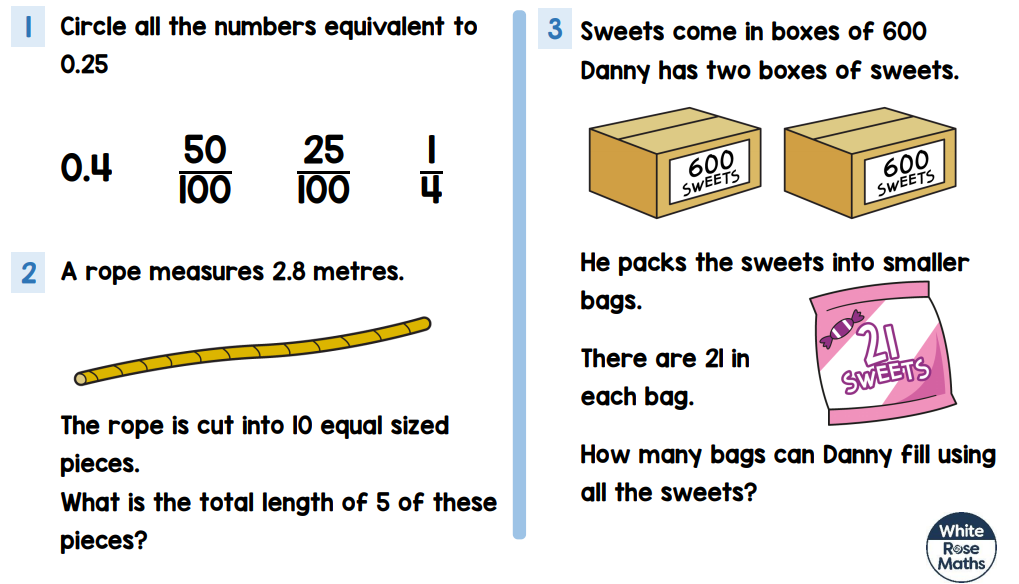 Answers to Problems of the Day
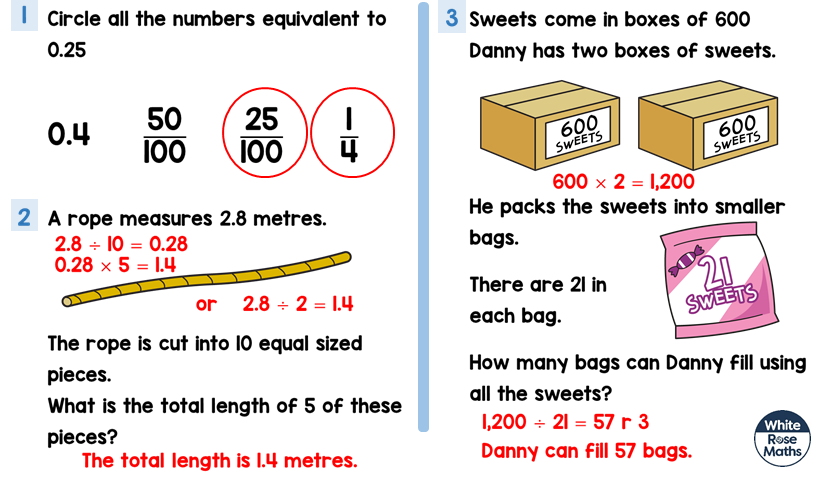 We are looking at two way tables today.  Have a look at the one below and try to answer the questions.  Think about how you find the answers.
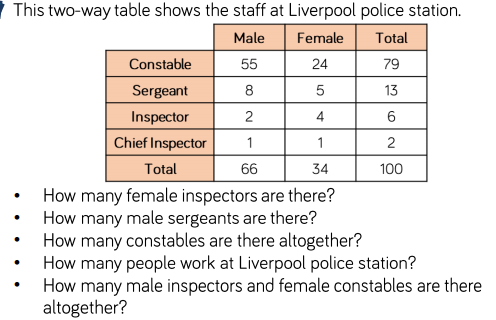 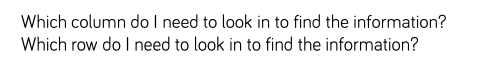 Answers
There are 4 female inspectors
There are 8 male sergeants
There are 79 constables altogether
100 people work at Liverpool police station
26 (2 male inspectors and 24 female constables)
Challenge 2
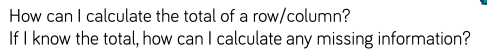 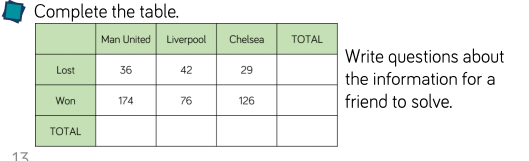 Challenge 3
Can you create your own two way table.
Maybe you could do it about the people in your house, or your family or your friends.
If you are not sure, here are a few ideas:

Boys and girls in year 5 or your class.
Favourite colour of friends and family (boys and girls)
Favourite lessons of classmates
Favourite foods of family and friends
Points or goals scored for a team you play for.
Challenge 4
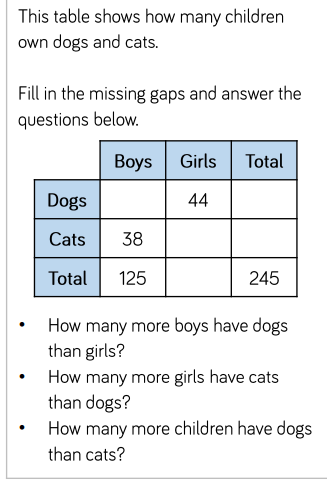 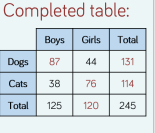 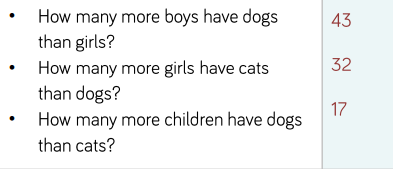 Extension challenge
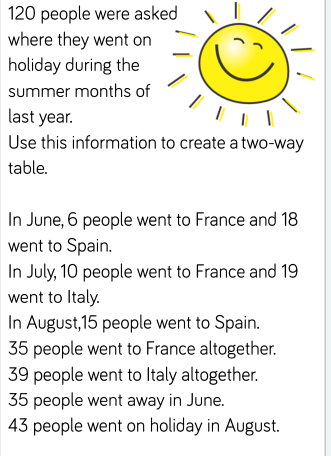